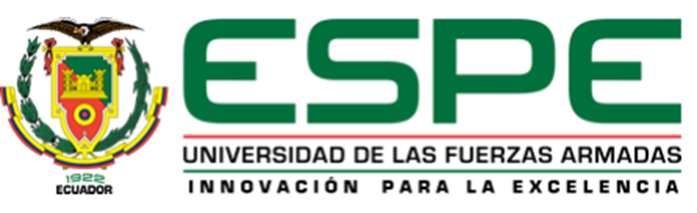 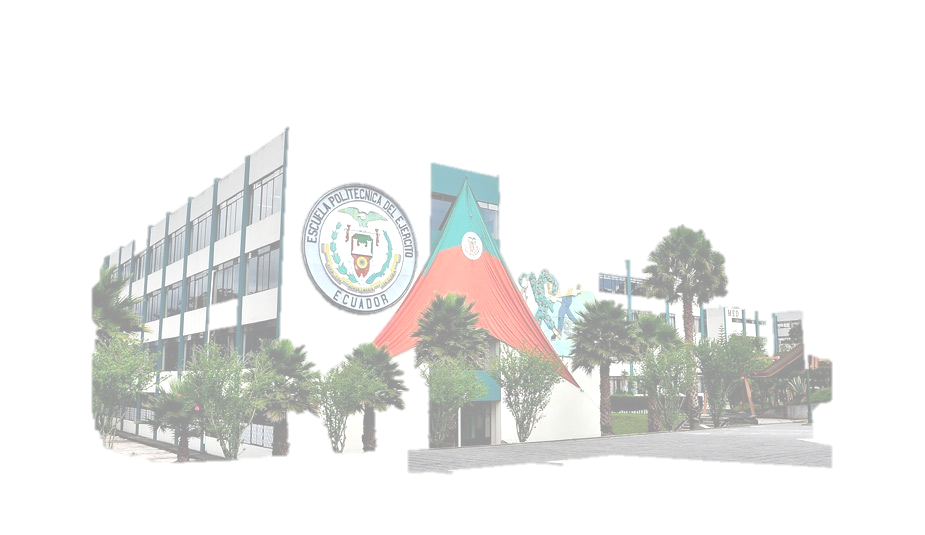 DEPARTAMENTO DE CIENCIAS ECONÓMICAS, ADMINISTRATIVAS Y DE COMERCIOCARRERA DE INGENIERÍA EN FINANZAS Y AUDITORÍATRABAJO DE TITULACIÓN, PREVIO A LA OBTENCIÓN DEL TÍTULO DE INGENIERO EN FINANZAS – CONTADOR PÚBLICO – AUDITOR
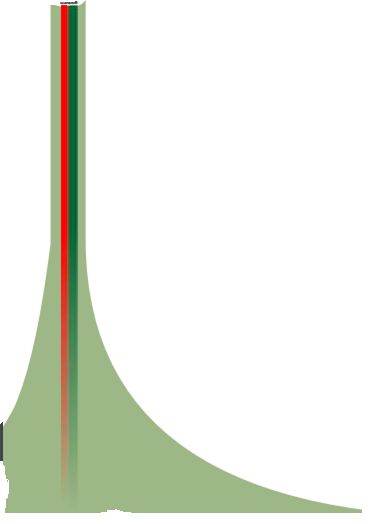 AUTOR:
TUPIZA ALOMOTO VÍCTOR ANDRÉS

DIRECTORA:
ECONOMISTA GUERRÓN TORRES MARÍA ISABEL

SANGOLQUÍ,  07 DE SEPTIEMBRE 2018
Tema:
FACTIBILIDAD DEL USO DE UNA MONEDA ENCRIPTADA PARA EL PAGO DE LA DEUDA EXTERNA CONTRAÍDA CON ALEMANIA
2
Contenido
Planteamiento del problema
Objetivos de la investigación
Justificación
Teorías de soporte
Metodología
Análisis
Conclusiones y recomendaciones
3
Planteamiento de Problema
4
Objetivos de la investigación
Objetivo  General:

Determinar la factibilidad del uso de la moneda encriptada para el pago de la deuda externa contraída con Alemania
5
Objetivos de la investigación
Objetivos específicos:

-Analizar la deuda externa del Ecuador con Alemania y sus modalidades de pago.

-Examinar la utilización de las diferentes monedas encriptadas en el mundo.

-Evaluar la utilización de las monedas criptográficas como opción para el pago de la deuda externa con Alemania.

-Determinar el costo beneficio del pago de la deuda con criptomonedas en comparación a otras formas de pago.
6
Justificación
7
Justificación
8
Marco Teórico
Teoría de Juegos y el Equilibrio de Nash
Estudia la conducta humana frente a la toma de decisiones.
Teoría Monetaria 
Estudia la conducta del dinero y su correlación con el sistema económico
9
Marco Referencial
Tema: Bitcoin La nueva moneda virtual que está revolucionando el mundo de las divisas digitales.
Autor: Asensio G, Yasmina.
Tema: Retos para las autoridades reguladoras y de control frente a
la utilización del bitcoin como medio de pago electrónico (2017).
Autor: Martín Vergara Solís.
Tema: Monedas virtuales como una nueva alternativa de inversión, y su tendencia a través del tiempo (2017).
Autores: Sandra Carolina Caro Garcés & Leidy Tatiana Obando Suarez.
10
Marco metodológico
11
Análisis
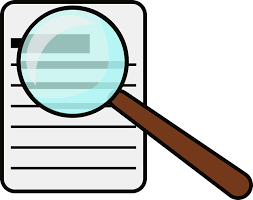 12
Acuerdos entre Ecuador y Alemania
13
Acuerdos entre Ecuador y Alemania
14
DEUDA PÚBLICA EXTERNA DEL ECUADOR 
AL 30 DE ABRIL DE 2018
Fuente: Subsecretaría de Financiamiento Público (2018)
15
Criptografía
CLAVE
Documento en claro
Documento cifrado
Documento en claro
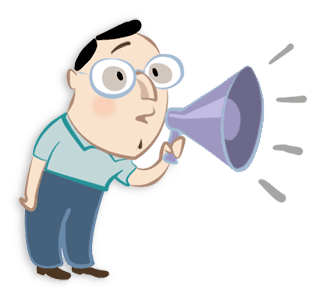 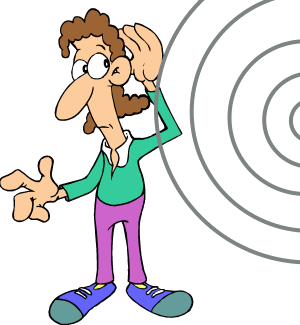 Algoritmo
Algoritmo
16
Criptografía
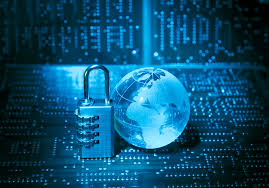 Impedir que el mensaje sea modificado
Garantizar el secreto de la información
Asegurar que la información es auténtica
17
Hash
Es un algoritmo matemático que permite poner en clave un mensaje en claro.

Ejemplo:
M  U  R  C  I  E  L  A G O
↓    ↓  ↓   ↓  ↓  ↓  ↓  ↓  ↓  ↓
0   1   2  3  4  5  6  7  8  9
BUENAS TARDES= B15N7ST72D5S
18
Cadena de Bloques
1
2
3
4
1
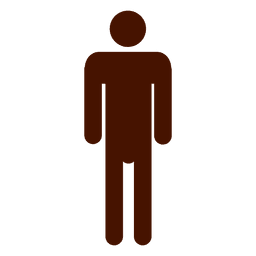 A
5
2
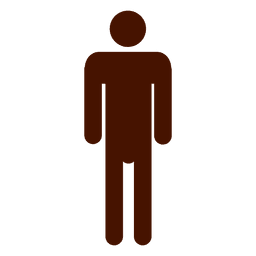 B
3
4
X→A
5 BTC
A→B
3 BTC
B→C
2 BTC
C→A
1 BTC
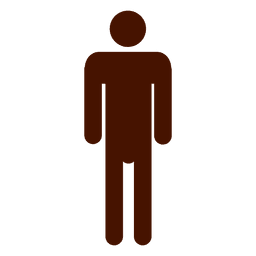 MINEROS
C
A=3
B=1
C=1
19
Cadena de Bloques
Broadcast
Mineros
Hash
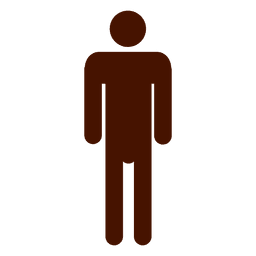 1
A
*Cabecera (hash del anterior bloque)

Recompensa

* Transacción A→C
3 BTC


*Respuesta a una incógnita
Grado de dificultad
5
2
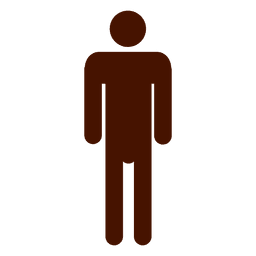 B
30=0
226= “1” o “A”
3
4
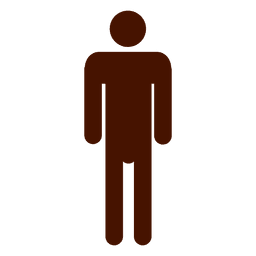 C
256 bits
20
Criptomoneda
21
Criptomoneda
22
Clasificación de países de acuerdo al estatus frente a la criptomoneda
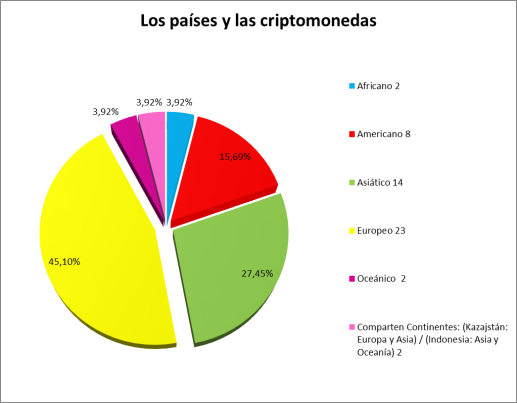 23
Clasificación de países de acuerdo al estatus frente a la criptomoneda
24
Empresas más reconocidas que aceptan bitcoin
25
Entrevistas
26
Entrevistas
27
Cálculo de ganancia en BitCoins mediante el trading
Datos

Monto deuda externa con Alemania: 27.200.000 millones de $
Valor unitario de la moneda BitCoin: 7.478,78
% de incremento en el último año: 58,50%
28
Cálculo de ganancia en BitCoins mediante el trading
Valor final de todas las criptomonedas a Agosto 2019

Valor Final Total=cantidad de criptomonedas × precio unitario final
Valor Final Total=3.637×$11.853,86
Valor Final Total=$ 43.112.488,80
Cantidad de BitCoins necesarios para el pago de la deuda

BTC=(Monto de deuda)/(Valor unitario de BTC)
BTC=$27.200.000,00 / $7.478,78
BTC=3.637 criptomonedas
Ganancia

Ganancia=Monto de deuda – Valor Final Total
Ganancia=$ 43.112.000,00 - $ 27.200.000,00
Ganancia=
Valor unitario del BitCoin a Agosto 2019

VUF=valor unitario actual × % de incremento
VUF=$7.478,78×1,5850
VUF=11.853.86
29
Cálculo de minería de criptomonedas en el Ecuador
E: cantidad de equipos requeridos para el pago
d: monto total de deuda externa con Alemania
t: número de años previsto para el pago
n: cantidad de dólares producidos por un equipo en un año
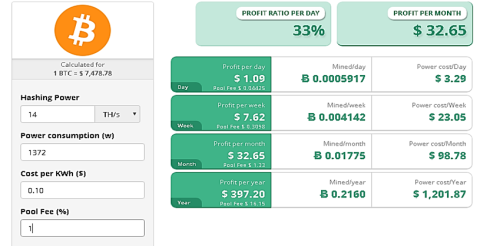 E=(d/t)/n
E=(27.200.000/10)/397,20
E=2.720.000/397,20
E=6.848
30
Costos de elementos para ensamblar un equipo para minería
31
Fuente: (Cárdenas H.,2016)
Elaboración propia
Resultados
32
Resultados
33
Conclusiones y Recomendaciones
34
Conclusiones
Deuda externa ecuatoriana cerró el mes de abril con 34.492,50 millones de dólares, 
Monto que se ha incrementado excesivamente en los últimos 12 años, a pesar del alto precio del petróleo;
Comparando la deuda externa de 2006 respecto a la actual, se determinó un aumento de 292,61%, lo cual refleja una tasa de crecimiento anual aproximada de 24,33%; 
Razones: excesivo gasto público; alta dependencia del precio del barril del petróleo; mega-obras de infraestructura que buscaban cambiar la matriz productiva, pero que hasta la fecha no se evidencia sus beneficios y el terremoto de abril de 2016.
Deuda con Alemania es 27, 2 millones de dólares al 30 de abril de 2018 que representa el 0,1% de la deuda externa total, con quienes se han realizado canje de deuda por naturaleza y por desarrollo, lo cual se materializa con proyectos de mejoras ambientales, intercambio de estudiantes, entre otros.
35
Conclusiones
La crisis financiera del 2008 y los nuevos avances tecnológicos, han dado origen a las criptomonedas, las cuales son aceptadas en algunos países para transacciones comerciales por su portabilidad, rapidez y disponibilidad inmediata y en algunos casos bancarias, como para el pago de una tarjeta de crédito. En el caso de Alemania existe el marco jurídico el Bundesanstalt für Finanzdienstleistungsaufsicht (BaFIN), mediante el cual se modificó el código bancario alemán al clasificarla como un instrumento financiero, para efectuar múltiples transacciones.
Sin embargo, esta moneda no ha llegado a lograr la confianza de todo el mundo por razones como: la falta de normativa legal, respaldo, y otros factores que no han permitido su completa aceptación en algunas economías.
36
Conclusiones
No resulta factible desde el punto de vista económico a través de la minería la inversión tan representativa que conlleva generar la moneda, en lo que a ensamblaje de equipos informáticos se refiere. 

La opción del trading para adquirirlas y mantenerlas en reserva hasta que su precio suba, resultaría viable si el porcentaje de incremento del último año se mantuviese; sin embargo, el valor de las criptomonedas referenciales BitCoin y Ethereum ha sido muy volátil desde su lanzamiento. En este sentido, no se tiene la garantía que su precio tenga tendencia al alza sostenida en el tiempo, lo cual representa un riesgo considerable para que el Estado invierta en esta modalidad, que no tiene el ordenamiento jurídico respectivo.
37
Conclusiones
Respecto a las otras formas de pago como las renegociaciones, recompra, emisión de papeles del Estado, se mantendrán por un tiempo considerable, en virtud que la criptomoneda no cuenta con los aspectos formales y reglamentarios para su aceptación, incluso por el hecho que cualquier usuario con disponibilidad financiera puede realizar el proceso de minería, lo cual resultaría fuera del ámbito de actuación del Estado en lo que a control y seguimiento se refiere.
38
Recomendaciones
El Estado debería reestructurar su política de financiamiento, porque si bien es cierto recurren a este mecanismo para solventar necesidades públicas, también es cierto que se ha convertido en un círculo vicioso, y el pago de los excesivos intereses que se pagan, podrían ir destinados a otros proyectos. Se requiere de planificación y disciplina fiscal.
39
Recomendaciones
Como la criptomoneda ha tenido una notable aceptación respecto a las transacciones comerciales de compra – venta entre las personas, si el Estado decide incorporarla en el sistema económico debería garantizar las modificaciones pertinentes en las normas regulatorias, aunado a la realización de campañas, mediante las cuales difundan la información sobre el manejo de la moneda encriptada, sus beneficios y posibles riesgos, a efectos de evitar un colapso financiero que conlleva a consecuencias irreversibles para sus usuarios.
40
Recomendaciones
Continuar con los estudios de investigación relacionados con la línea de investigación abordada en el presente proyecto, por cuanto el tema central es innovador y aún queda mucho por documentar para profundizar el análisis de la factibilidad respecto al uso de la criptomoneda, no solo para transacciones comerciales sino también para pago de financiamientos asumidos por el Estado.
41
Recomendaciones
La naturaleza de las criptomonedas, entiéndase que no son monedas físicas, amerita muchas adaptaciones de origen legal si es el caso de que pueda ser incluida en el sistema financiero del país, entre las cuales se recomienda un marco regulatorio contentivo con las modificaciones a las siguientes leyes: Código de Comercio, Código Civil, Ley Régimen Tributario Interno, Código Orgánico Integral Penal, Código Orgánico Monetario y Financiero y demás reglamentos asociados a la política monetaria y financiera del Ecuador.
42